Day 5 Inference Practice
First two examples class should work together, the second two students should try to figure them out silently and then we will review the answers.
Please do not shout out the answers, raise your hand and wait for the teacher to call on you.
Example 1
Sally arrives at home at 4:30 and knows that her mother does not get off of work until 5. Sally also sees that the lights are off in their house. 

What does Sally know as fact?

What can Sally Infer?

Sally can infer that her mother is not yet home.
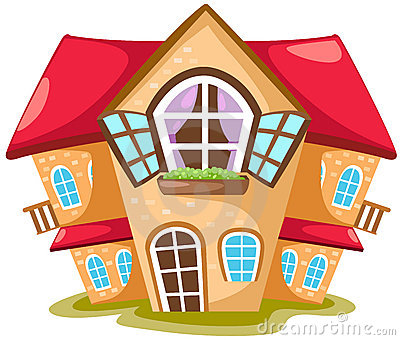 Example 2
The floor is covered in shreds of newspaper and Susan's dog has newsprint on his paws. 

What does Susan know as fact?
What can Susan Infer?

It can be inferred that Susan's dog ate the newspaper.
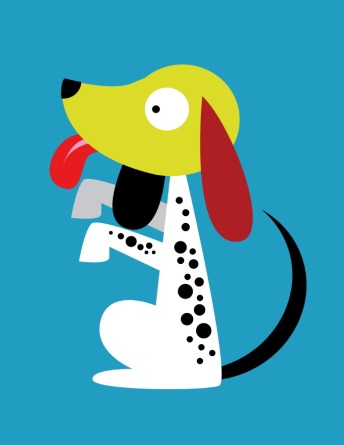 Example 3
Kyle bought six lottery tickets the yesterday and quit work today. 

What do we know as fact?
What can we infer?
We can infer that he won the lottery.
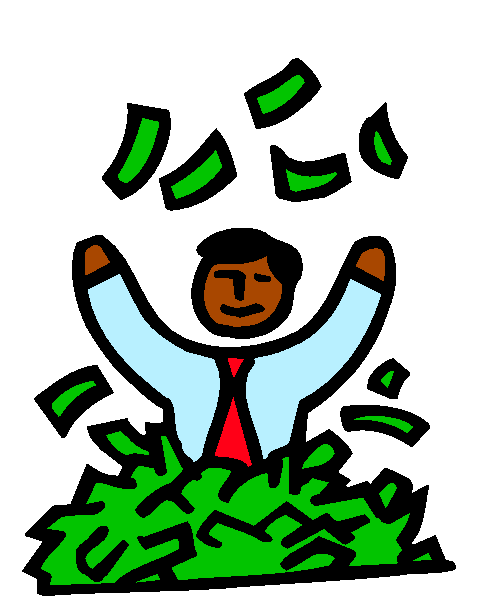 Example 4
Lisa has not been to work lately, but I saw her at the store the other day.  She had a lot of diapers and formula in her cart. 
What do we know as fact?
What can we infer?
We can infer that Lisa had a baby.